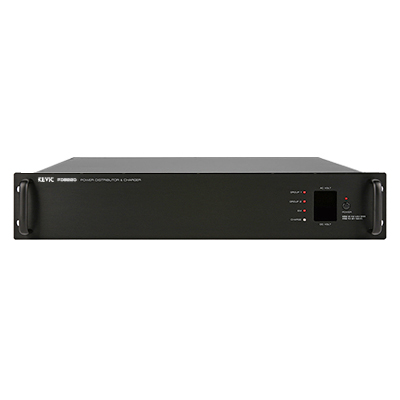 PDB220
POWER DISTRIBUTOR
음향 장비의 AC, DC 전원 공급 장비
배터리 자동 충전 기능, 돌입 전류 완충 회로 내장
SMPS 전원회로 내장에 의한 우수한 전력 효율
AC 출력 과부하를 위한 순차 AC 출력 ON / OFF
AC 입력 전압 표시 및 DC 전압 출력 표시창
교류 전원 출력 용량 		: SWITCHED: GROUP1 (1KW x 3 OUT)
 			: SWITCHED:GROUP2 (1KW x 2 OUT)
	 		: UNSWITCHED (1KW x 1 OUT)
시스템 통신 	  		: RS-232C IN/OUT
표시방식			: LED
직류 전원 출력		: DC 24V, 20A
사용 전원 			: AC 220V, 60Hz
외형 규격(W x H x D) 		: 482 x 88 x 350mm
무게			: 4.6kg